AKTIVITET
3.1		                      	   			 Tid
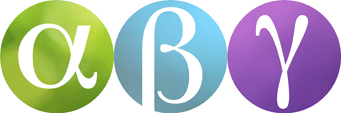 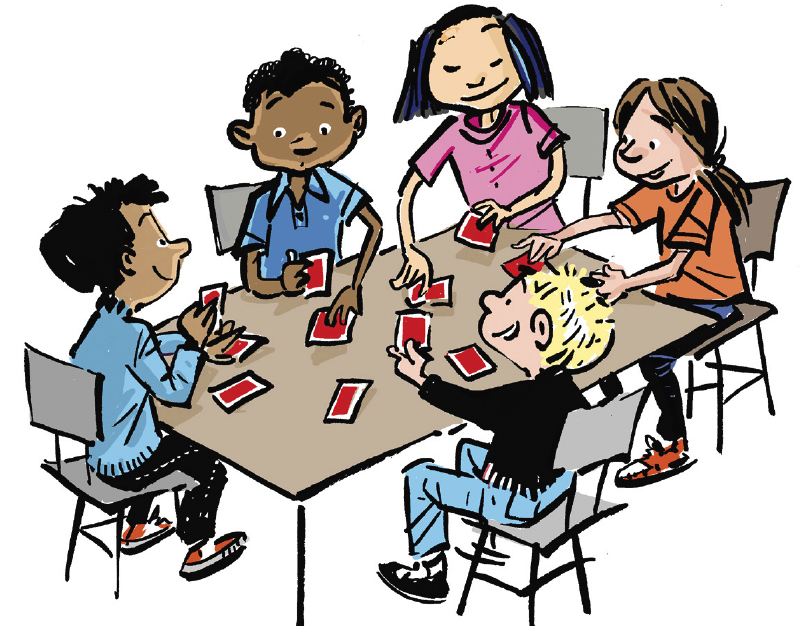 Vilket klockslag tänker jag på?
Materiel:
Aktivitetsblad
Antal deltagare:
3-5 st
A
Lägg ut korten med baksidan upp.
B
Den som börjar skriver ner ett klockslag utan att visa för de andra.
Sedan tas ett kort som läses högt för gruppen med anpassad text.
EXEMPEL
Emelie skriver 13.55 på sitt papper. På kortet hon tar upp läser hon
”För en kvart sedan var klockan… Vilket klockslag tänker jag på?”

Eftersom Emilie skrev 13.55 på sitt hemliga papper säger hon:  
”För en kvart sedan var klockan 13.40 Vilket klockslag tänker jag på?”
C
De andra ska försöka svara och den som först kommer på rätt svar får 1 poäng.
D
Sedan går turen vidare till nästa deltagare.
E
Den som har flest poäng när korten är slut vinner.
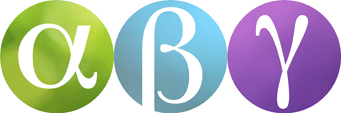 Klockor med eller utan visare
En klocka som visar tiden med visare kallas analog.
Den visar vilket klockslag det är, men den visar inte
om det är dag eller natt.
En klocka som visar tiden med siffror kallas digital.
Den visar hur lång tid det har gått av dygnet.
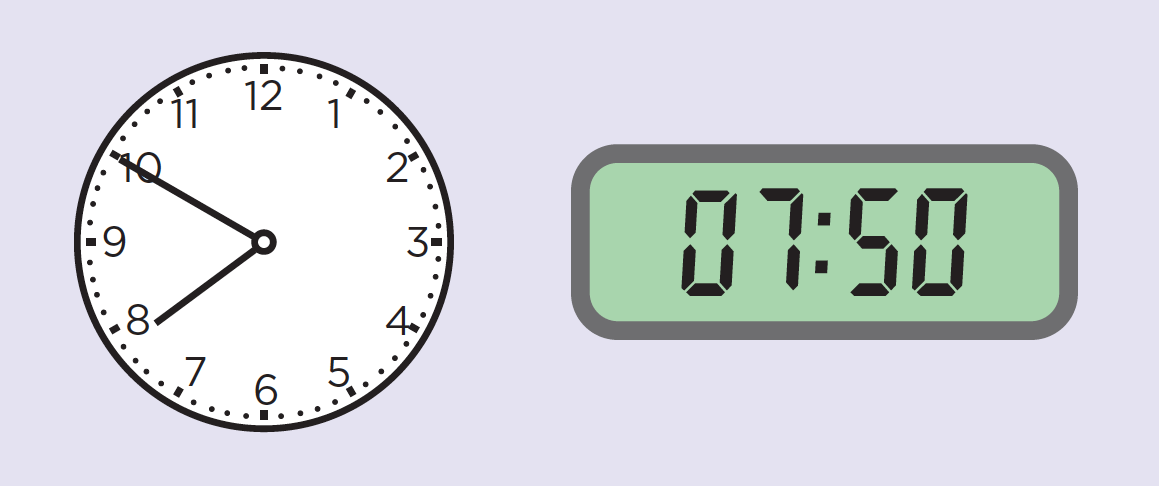 Analog klocka
Digital klocka
Ett år är 365 dygn
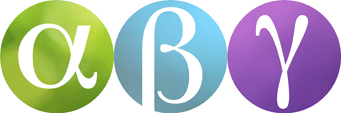 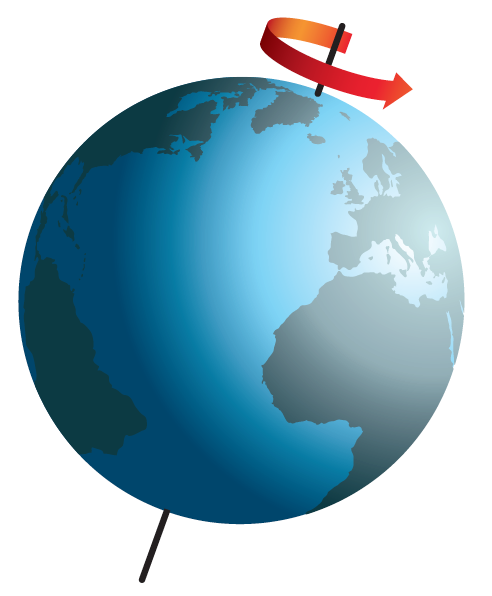 Jorden rör sig runt solen. Ett varv tar ett år.
Under den tiden hinner jorden snurra lite drygt 365 varv runt sin egen axel.
Den tid det tar för jorden att snurra ett varv runt sin axel kallas ett dygn.
Eftersom det tar lite mer än 365 dygn för jorden att  röra sig ett varv runt solen, lägger vi till ett dygn vart fjärde år.
Dessa år kallas skottår och är 366 dygn.
Ett år är 12 månader och ungefär 52 veckor.
En vecka är 7 dygn.
Ett dygn är 24 timmar
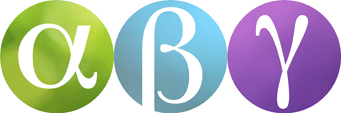 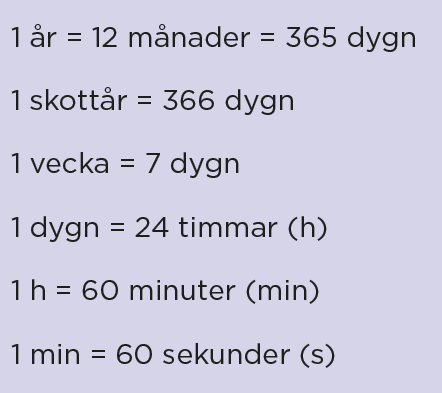 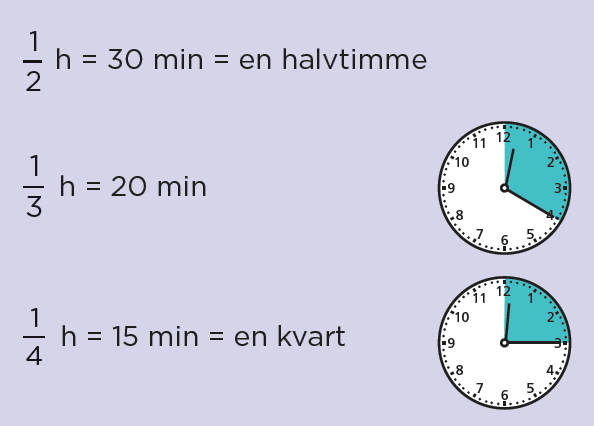 Ett dygn är indelat i 24 timmar.
En timme är indelad minuter och sekunder.
Det går 60 minuter på en timme.
Det går 60 sekunder på en minut.
Exempel
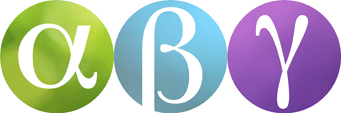 Skriv två klockslag till varje bild.
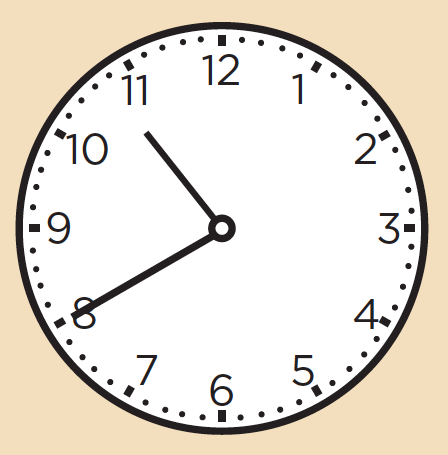 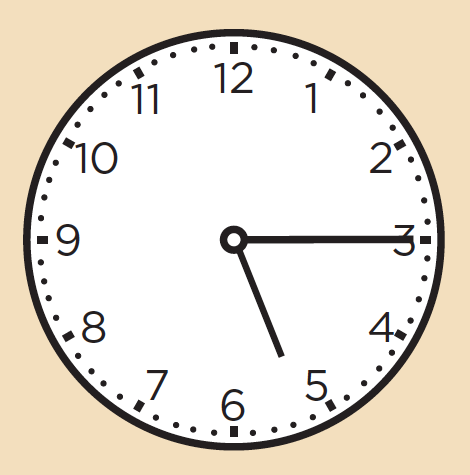 b)
a)
Svar:
05.15 eller 17.15
Svar:
10.40 eller 22.40
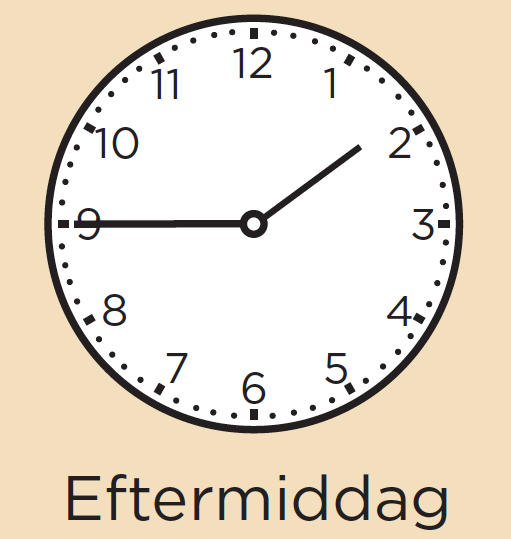 Exempel
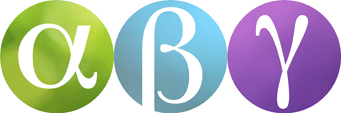 a) Hur mycket är klockan?
Klockan är 13.45
b) Hur mycket är klockan om en halvtimme?
Klockan är 14.15
Om femton minuter är klockan 14.00. 
Om ytterligare 15 minuter är klockan 14.15.
c) Hur mycket var klockan för en kvart sedan?
Klockan var 13.30
En kvart är 15 minuter. 
För 15 min sedan var klockan 13.30.
Exempel
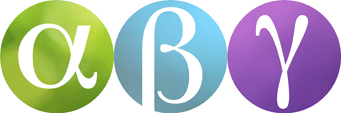 Hur lång tid har det gått mellan klockslagen?
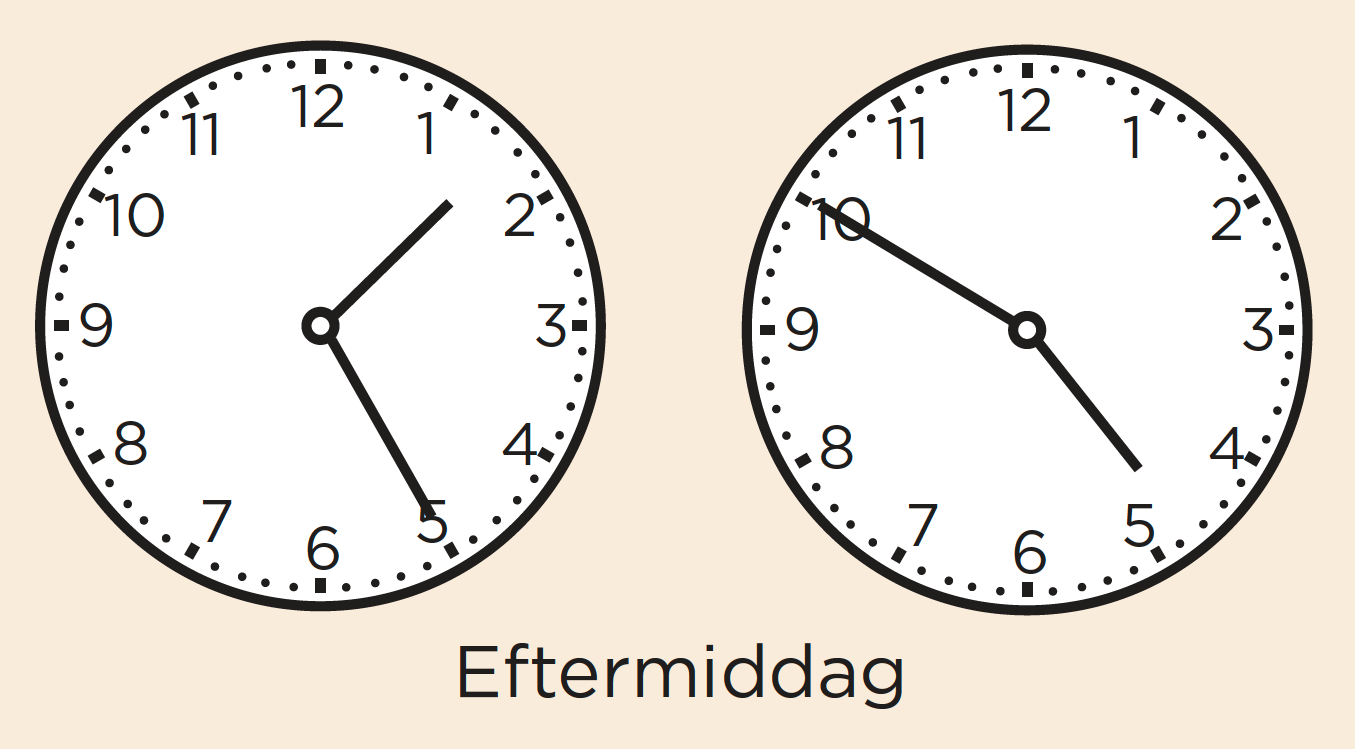 13.25 till 14.00
35
2
14.00 till 16.00
50
16.00 till 16.50
2
85
85 min =
1 h 25 min
3 h 25 min
2 h + 1 h 25 min =
Svar:
Det har gått 3 h 25 min.
Exempel
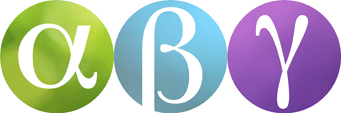 Ludvig och Sofia ser ett avsnitt av en serie som är 50 minuter långt tillsammans med sin pappa. 

Det börjar 18.30. När slutar avsnittet?
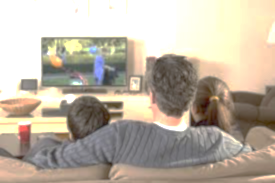 19.00
18.30 + 30 min =
19.00 + 20 min =
19.20
Svar:
Avsnittet slutar 19.20.